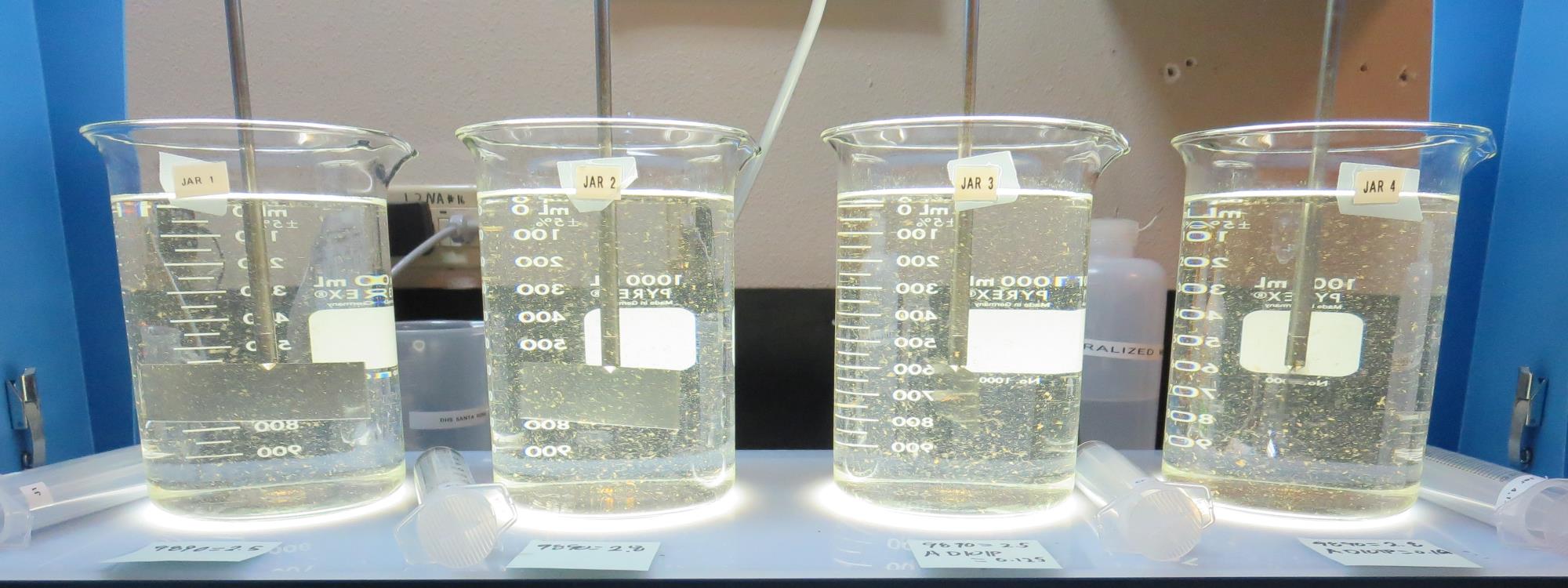 Georgetown Divide PUDCA0910013El Dorado CountyJar Test
by Guy Schott, P.E.
July 12, 2019
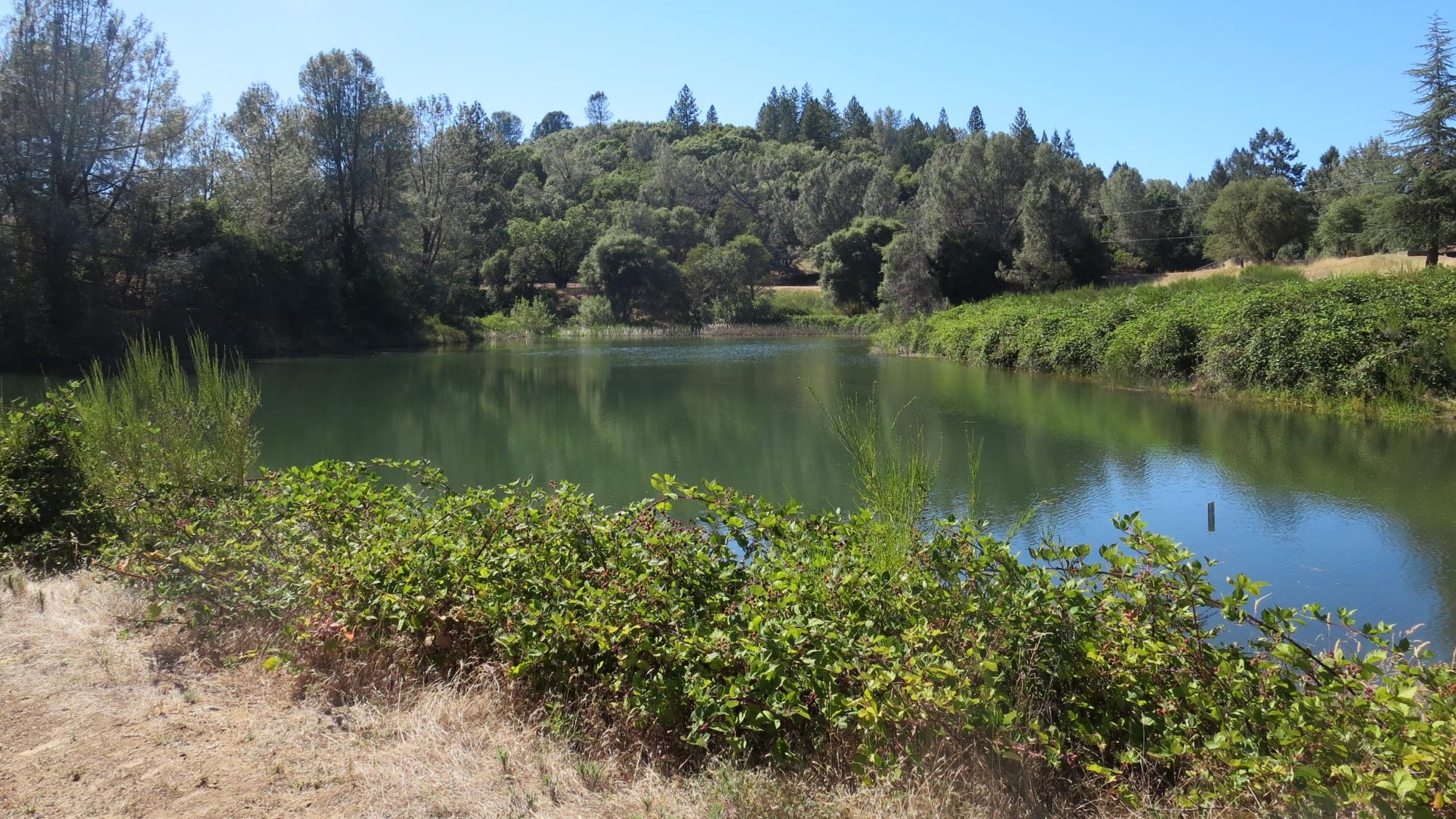 Walton Lake
Walton Lake Source Water Characteristics
Source (July 12, 2019)
Turbidity: 3.4 NTU
pH: 7.33
UVT: 93.9% (unfiltered)
UVA: 0.027/cm
Raw filtered (0.4 um absolute filter)
UVT: 95.6%
UVA: 0.020/cm
Raw filtered (1.2 um absolute filter)
Turbidity: 0.34 NTU
 UVT: 96.1%
UVA: 0.017/cm
UVT/UVA
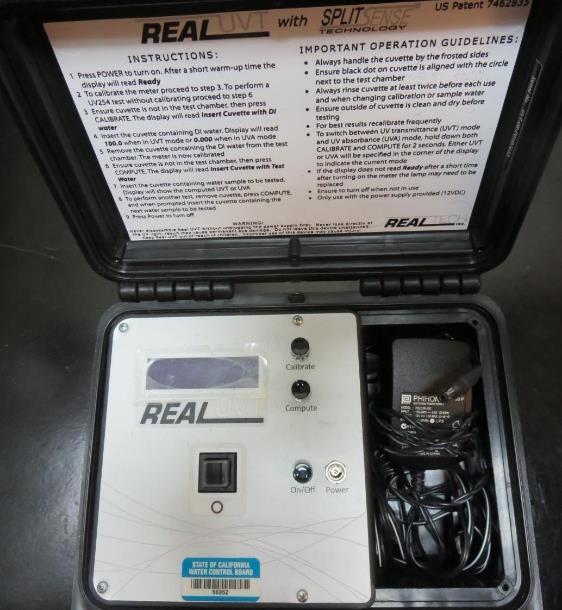 UV transmittance (UVT) is a measurement of the amount of ultraviolet light (commonly at 254 nm due to its germicidal effect) that passes through a water sample compared to the amount of light that passes through a pure water sample. The measurement is expressed as a percentage, % UVT.
%UVT = 10(-UVA) x 100%
UV absorbance (UVA) is calculated as a relative measure of the amount of light absorbed by a water sample compared with the amount of light absorbed by a pure water sample.  
UVA = -log(%UVT/100)
Applied Coagulants for Jar Testing Set 1
Pro Pac 9800 (NTU Technologies)
50% Aluminum Chlorohydrate (ACH)
50% Water
SG = 1.34

Pro Pac 9800 (NTU Technologies)
35-45% ACH
35-45% Water
20% Proprietary
SG = 1.25 – 1.34
7066 (Garratt Callahan)
10 – 30% Poly Aluminum Hydroxychloride Sulfate
50% Basicity
SG = 1.2

 AD-101P (NTU Technologies)
0.25%  Polyacrylamide
SG = 1.0
Laboratory Charge Analyzer
LCA: Used to determine coagulant demand of a source water entering the treatment plant.

Source pH: 7.34

LCA #1: 
9890:  1.6 mg/L as product (no pH adjustment)

LCA #2: 
9800:  2.6 mg/L as product (no pH adjustment)

LCA #3:
7076:  13.85 mg/L as product (no pH adjustment)
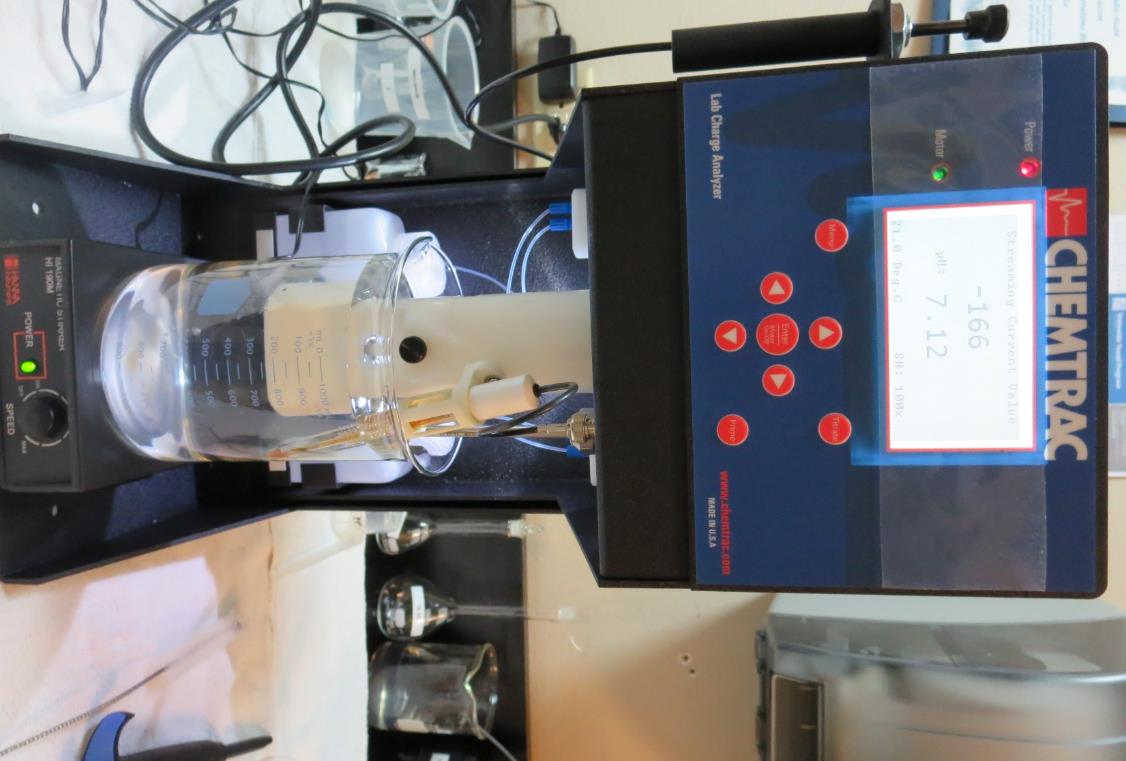 Coagulant Information
Unless stated otherwise, all coagulant doses are reported as Product (100% strength). 
Preparation of coagulant stock solutions are generally 1.0 or 0.1 percent strength using 100 and/or 200 mL volumetric flasks.
Finnpipette F2 variable volume pipette, capacity 100-1000 micro liters is used for stock solution preparation and coagulant aid jar test dosing.
Finnpipette F2 variable volume pipette, capacity 0.5-5 mL is used for primary coagulant jar test dosing.
Georgetown Divide PUD: Jar Test 1-8 Results
Georgetown Divide PUD: Jar Test 9-16 Results
Georgetown Divide PUD: Jar Test 17-20 Results
Georgetown Divide PUD: Jar Test 21-24 Results, Flash Mix 60 sec (200 RPM)
Jars 1-4 TestFlash Mix 60 Sec (200 RPM)Floc Mix 5 min (30 RPM)Applied Coagulant9890
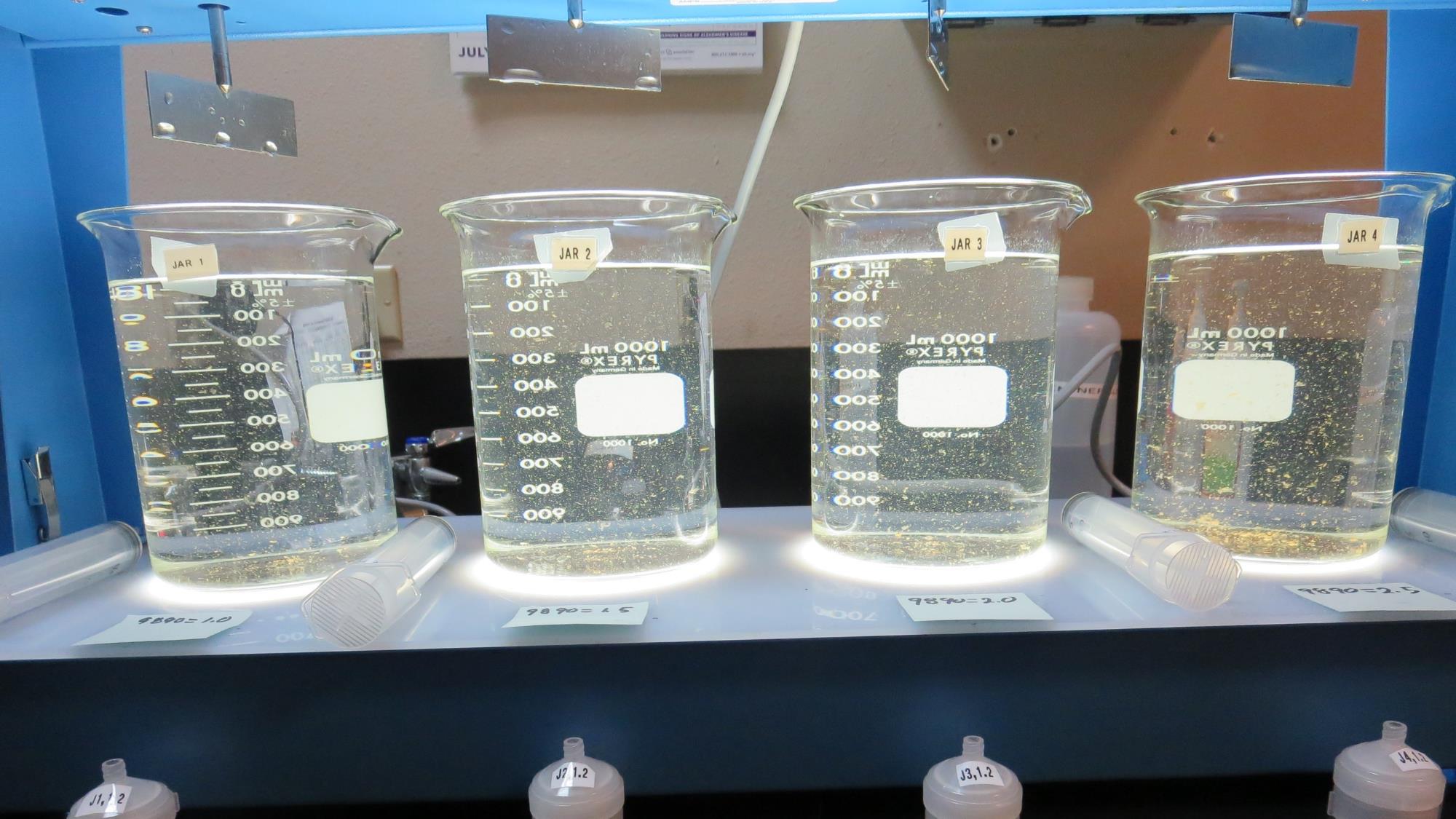 2.5 mg/L 9890
Filtrate 0.08 NTU
UVT: 97.7%
UVA: 0.010/cm
Settled: 1.72 NTU
2.0 mg/L 9890
Filtrate 0.11 NTU
UVT: 97.5%
UVA: 0.011/cm
Settled: 1.47 NTU
1.5 mg/L 9890
Filtrate 0.08 NTU
UVT: 97.2%
UVA: 0.012/cm
Settled: 1.43 NTU
1.0 mg/L 9890
Filtrate 0.25 NTU
UVT: 96.5%
UVA: 0.015/cm
Settled: 1.52 NTU
Jars 1-4:  End of 5-minute flocculation (30 RPM) duration.
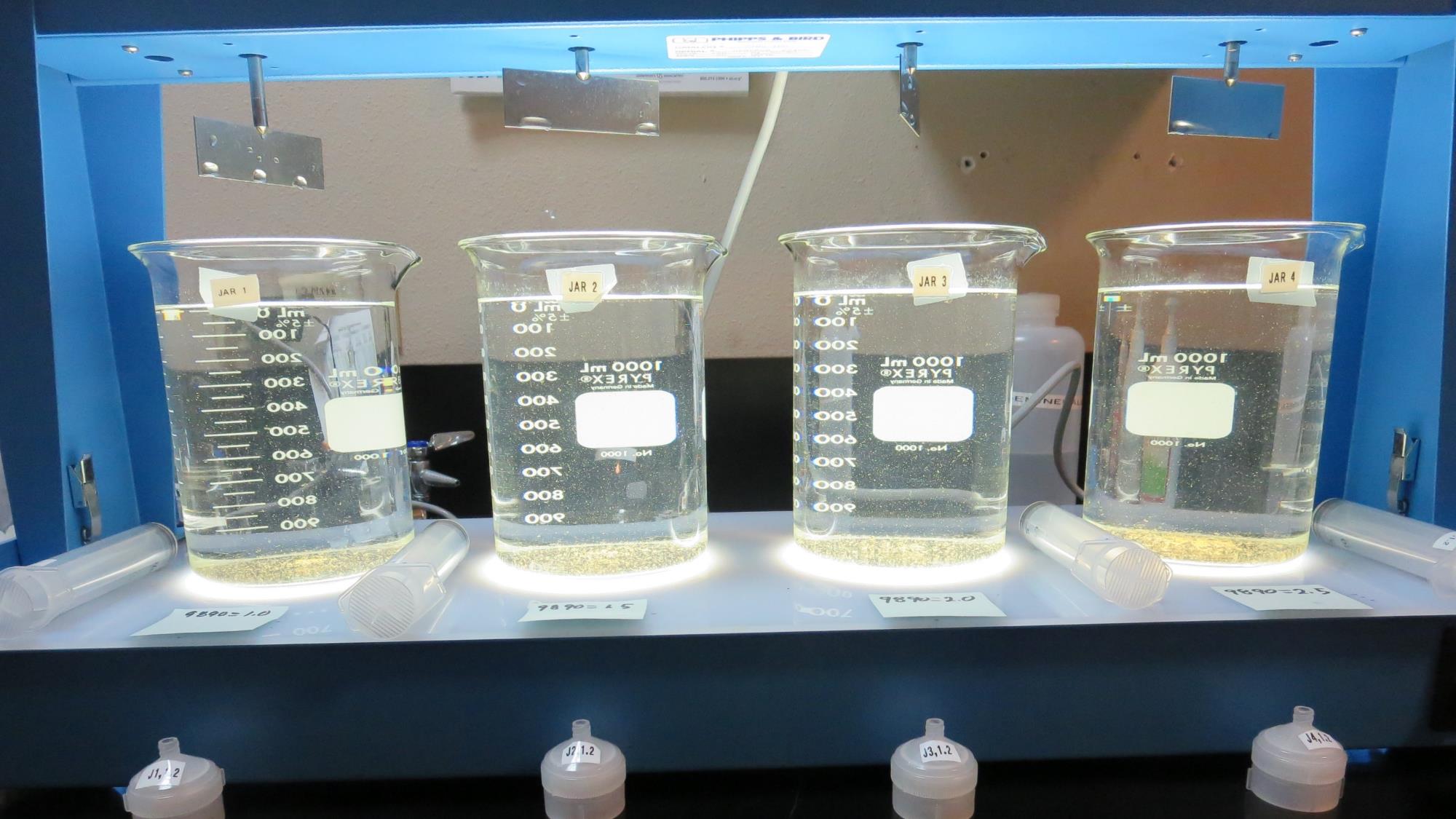 Jars 1-4: After 5 min of settling, 25 mL is syringed for filterability and %UVT/UVA.
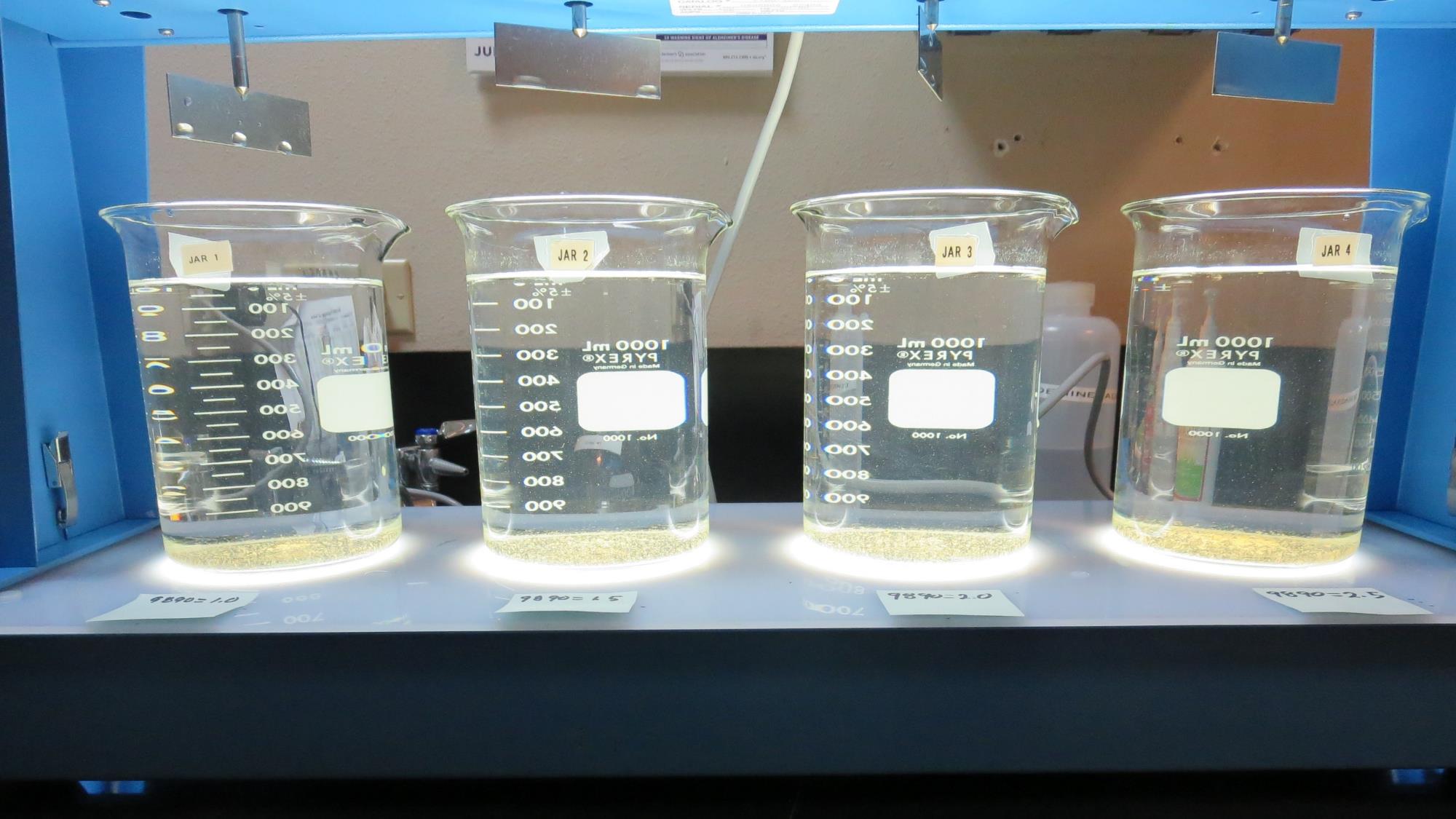 2.5 mg/L 9890
Filtrate 0.08 NTU
UVT: 97.7%
UVA: 0.010/cm
Settled: 1.72 NTU
2.0 mg/L 9890
Filtrate 0.11 NTU
UVT: 97.5%
UVA: 0.011/cm
Settled: 1.47 NTU
1.5 mg/L 9890
Filtrate 0.08 NTU
UVT: 97.2%
UVA: 0.012/cm
Settled: 1.43 NTU
1.0 mg/L 9890
Filtrate 0.25 NTU
UVT: 96.5%
UVA: 0.015/cm
Settled: 1.52 NTU
Jars 1-4: After 25-minutes of settling, settled water turbidity is taken.
Jars 5-8 TestNo Flash Mix Floc Mix 5 min (30 RPM)Applied Coagulant 9890
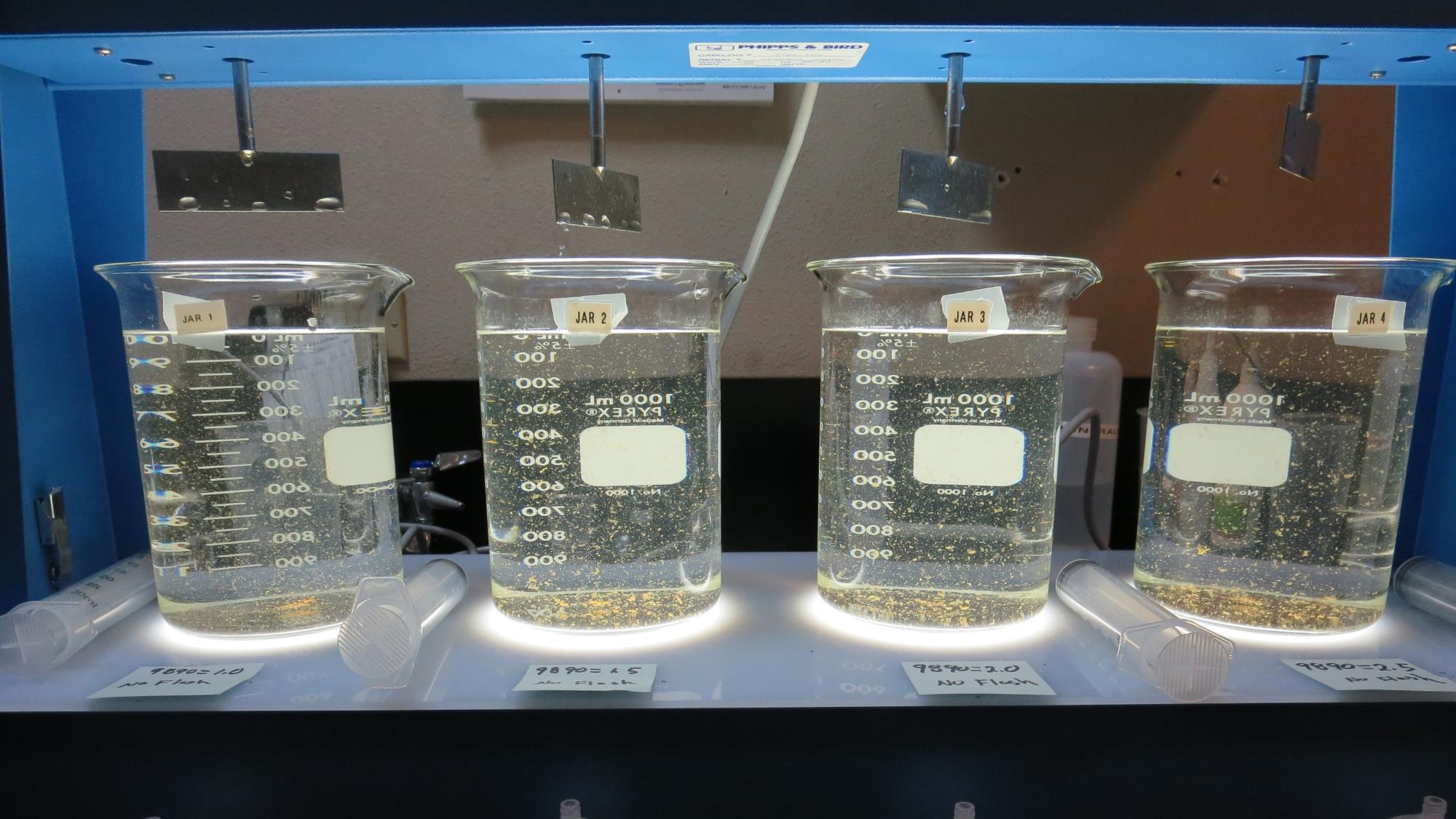 2.5 mg/L 9890
Filtrate 0.12 NTU
UVT: 98.1%
UVA: 0.008/cm
Settled: 1.75 NTU
2.0 mg/L 9890
Filtrate 0.12 NTU
UVT: 97.6%
UVA: 0.011/cm
Settled: 1.86 NTU
1.0 mg/L 9890
Filtrate 0.10 NTU
UVT: 98.1%
UVA: 0.008/cm
Settled: 2.06 NTU
1.5 mg/L 9890
Filtrate 0.11 NTU
UVT: 97.8%
UVA: 0.010/cm
Settled: 1.84 NTU
Jars 5-8:  End of 5-minute flocculation (30 RPM) duration.
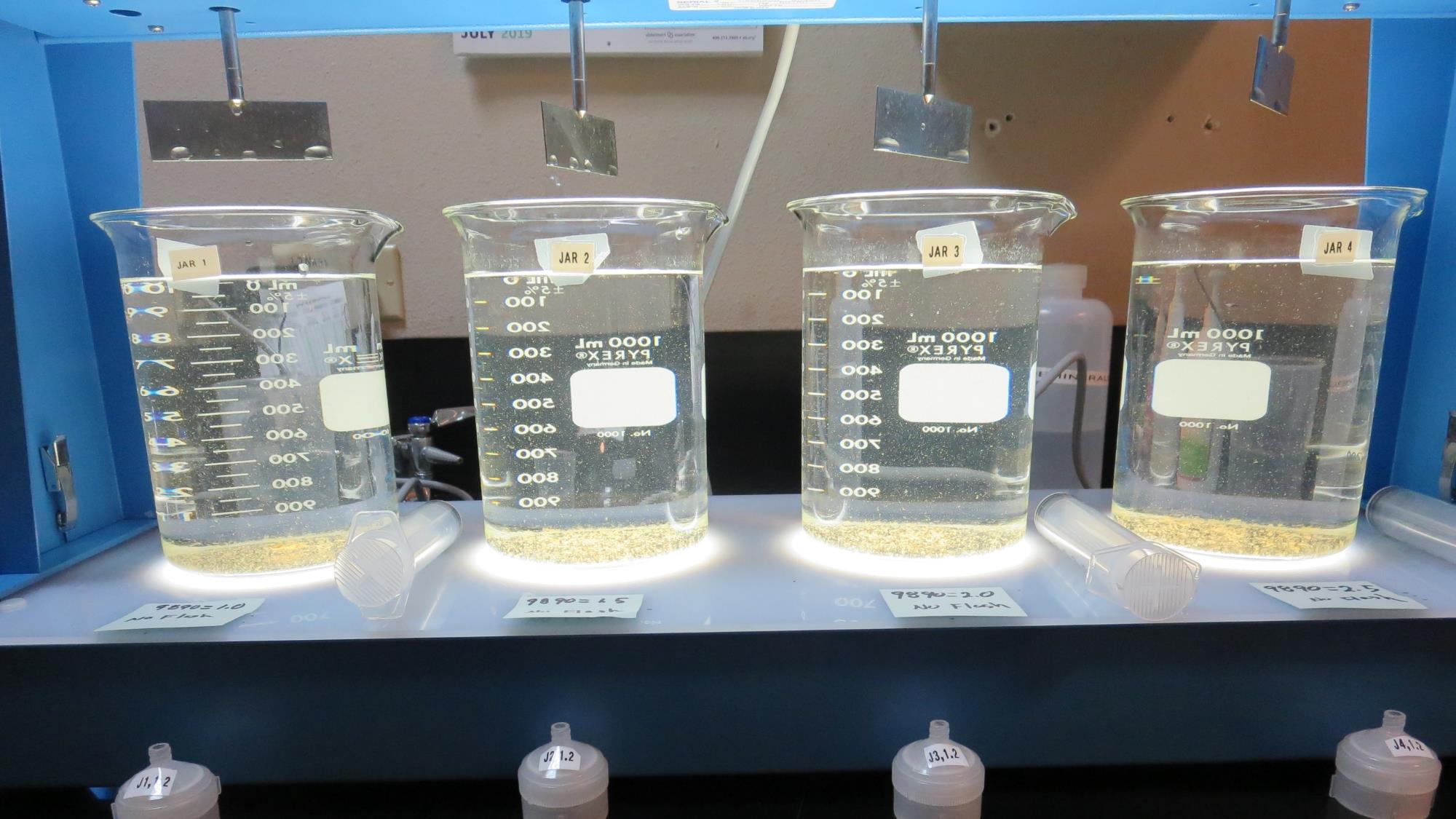 Jars 5-8: After 5 min of settling, 25 mL is syringed for filterability and %UVT/UVA.
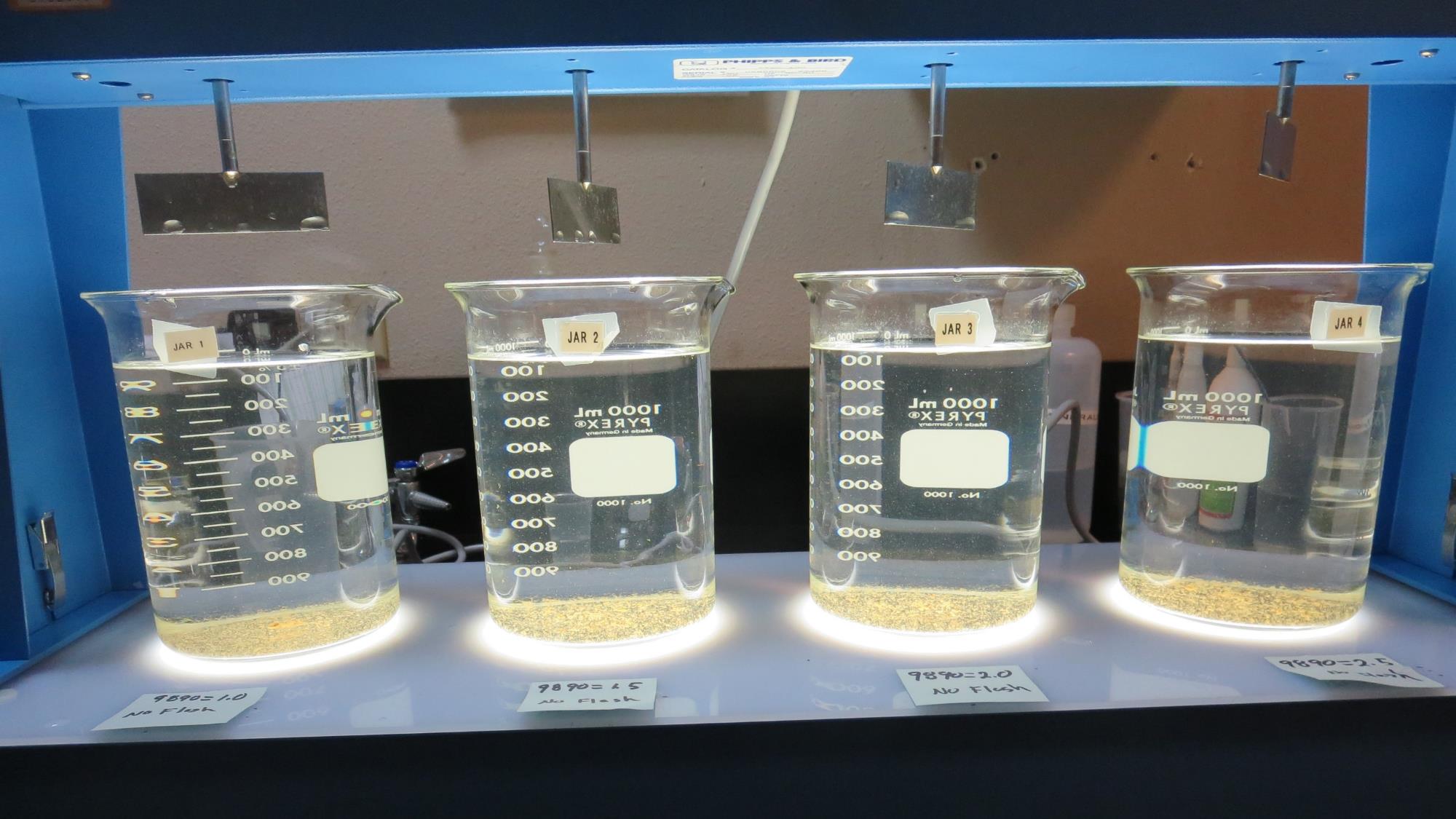 2.5 mg/L 9890
Filtrate 0.12 NTU
UVT: 98.1%
UVA: 0.008/cm
Settled: 1.75 NTU
2.0 mg/L 9890
Filtrate 0.12 NTU
UVT: 97.6%
UVA: 0.011/cm
Settled: 1.86 NTU
1.5 mg/L 9890
Filtrate 0.11 NTU
UVT: 97.8%
UVA: 0.010/cm
Settled: 1.84 NTU
1.0 mg/L 9890
Filtrate 0.10 NTU
UVT: 98.1%
UVA: 0.008/cm
Settled: 2.06 NTU
Jars 5-8: After 25-minutes of settling, settled water turbidity is taken.
Jars 9-12 TestFlash Mix 60 Sec (200 RPM)Floc Mix 5 min (30 RPM)Applied Coagulant7066
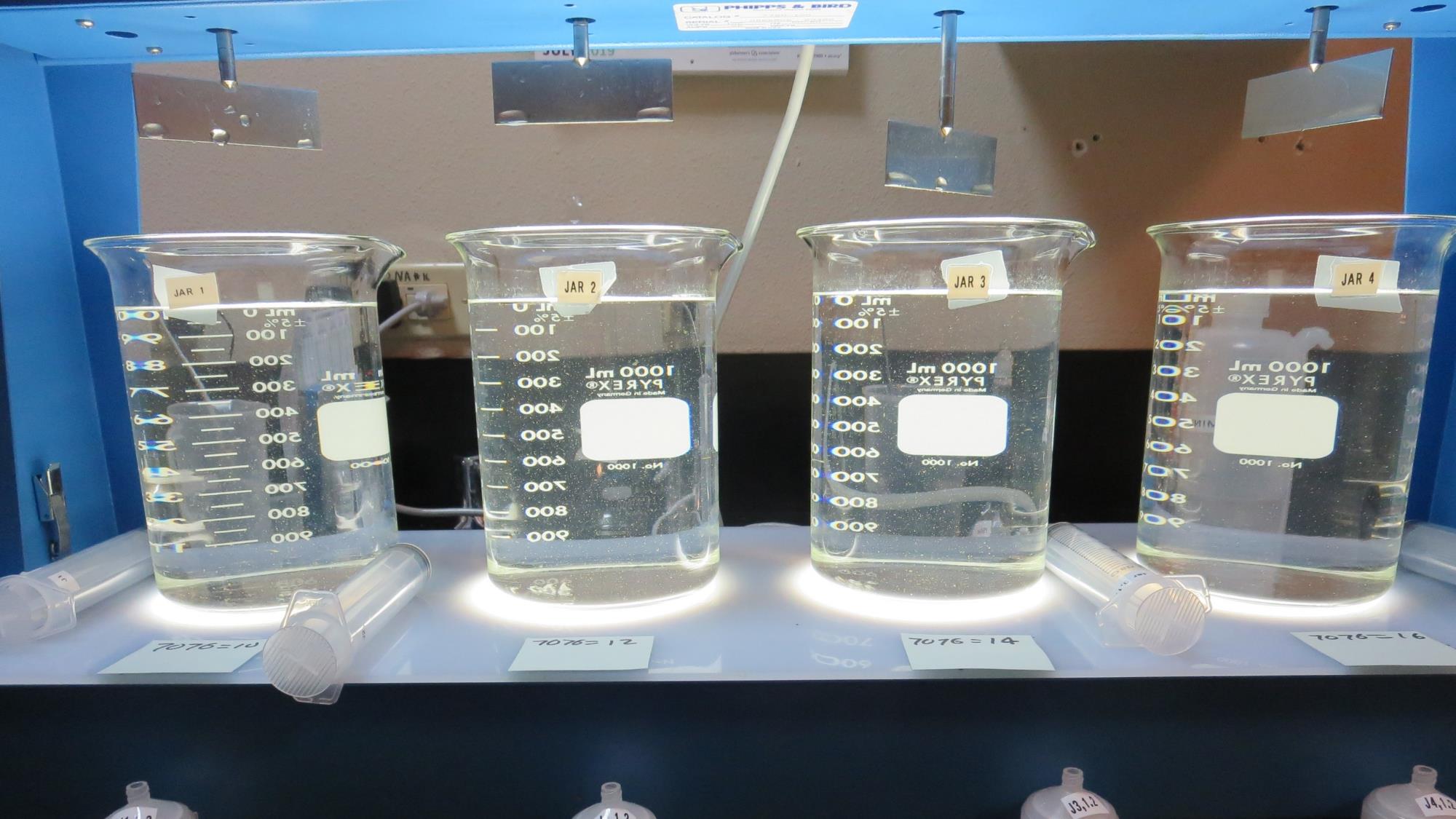 16 mg/L 7076
Filtrate 0.06 NTU
UVT: 98.1%
UVA: 0.008/cm
Settled: 1.22 NTU
14 mg/L 7076
Filtrate 0.05 NTU
UVT: 97.9%
UVA: 0.009/cm
Settled: 1.35 NTU
10 mg/L 7076
Filtrate 0.05 NTU
UVT: 97.9%
UVA: 0.009/cm
Settled: 1.35 NTU
12 mg/L 7076
Filtrate 0.05 NTU
UVT: 98.0%
UVA: 0.009/cm
Settled: 1.45 NTU
Jars 9-12:  End of 5-minute flocculation (30 RPM) duration.
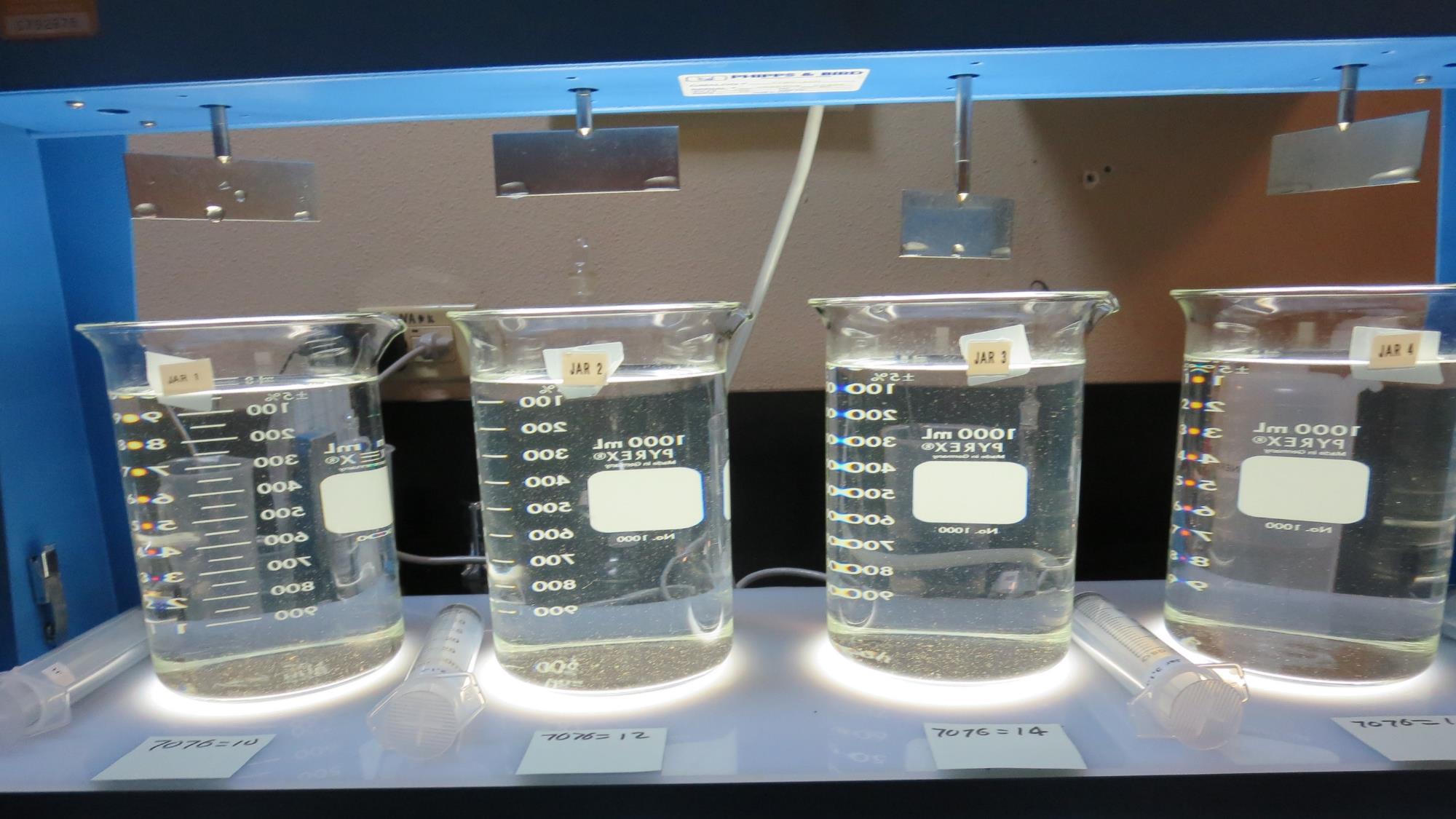 Jars 9-12: After 5 min of settling, 25 mL is syringed for filterability and %UVT/UVA.
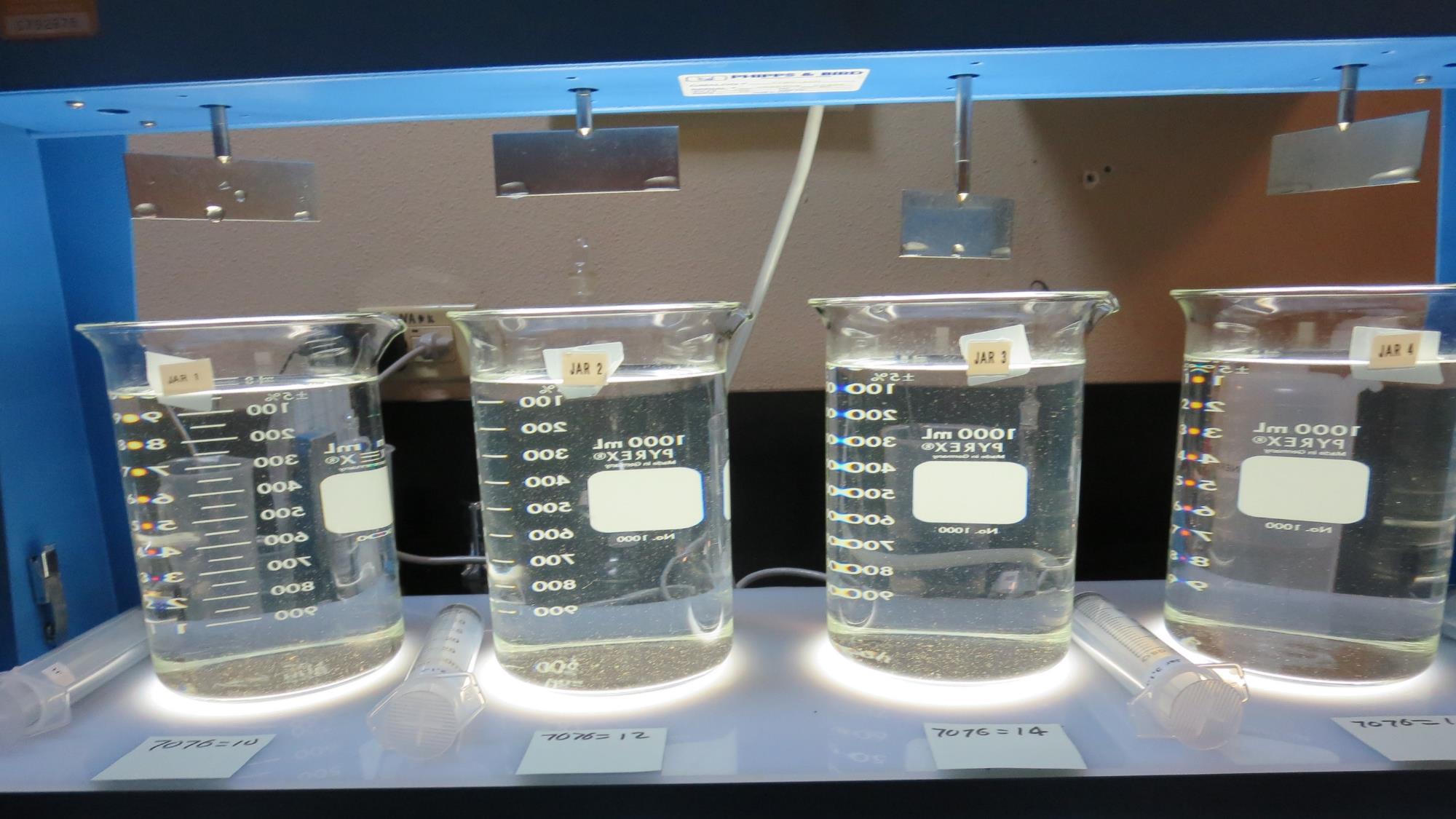 Jars 9-12: After 25-minutes of settling, settled water turbidity is taken.
16 mg/L 7076
Filtrate 0.06 NTU
UVT: 98.1%
UVA: 0.008/cm
Settled: 1.22 NTU
14 mg/L 7076
Filtrate 0.05 NTU
UVT: 97.9%
UVA: 0.009/cm
Settled: 1.35 NTU
10 mg/L 7076
Filtrate 0.05 NTU
UVT: 97.9%
UVA: 0.009/cm
Settled: 1.35 NTU
12 mg/L 7076
Filtrate 0.05 NTU
UVT: 98.0%
UVA: 0.009/cm
Settled: 1.45 NTU
Jars 13-16 TestFlash Mix 60 Sec (200 RPM)Floc Mix 5 min (30 RPM)Applied Coagulant7066
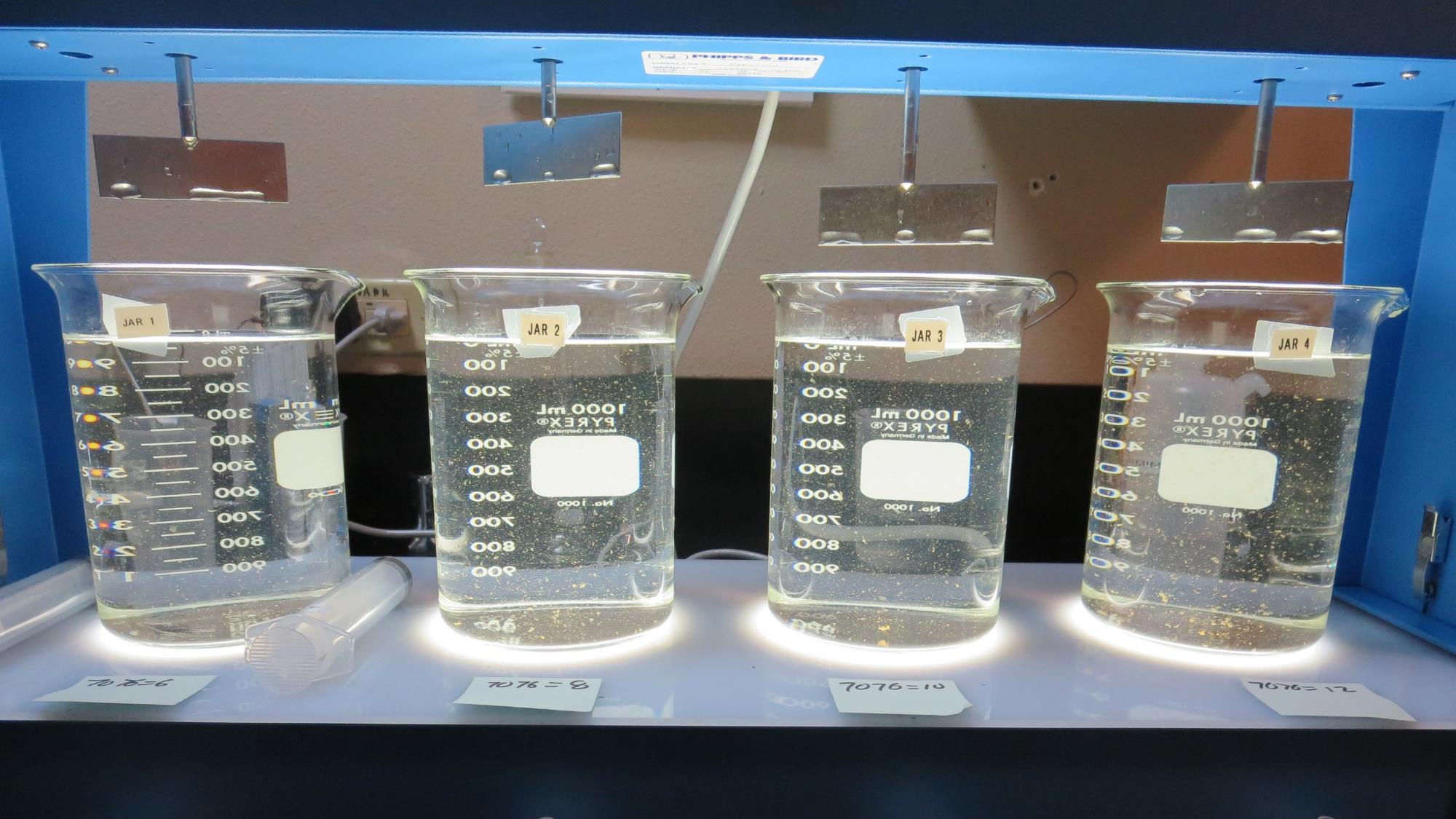 Jars 13-16:  End of 5-minute flocculation (30 RPM) duration.
8 mg/L 7076
Filtrate 0.07 NTU
UVT: 97.8%
UVA: 0.010/cm
Settled: 1.39 NTU
10 mg/L 7076
Filtrate 0.06 NTU
UVT: 97.8%
UVA: 0.010/cm
Settled: 1.34 NTU
12 mg/L 7076
Filtrate 0.04 NTU
UVT: 98.0%
UVA: 0.009/cm
Settled: 1.36 NTU
6 mg/L 7076
Filtrate 0.07 NTU
UVT: 97.9%
UVA: 0.009/cm
Settled: 1.33 NTU
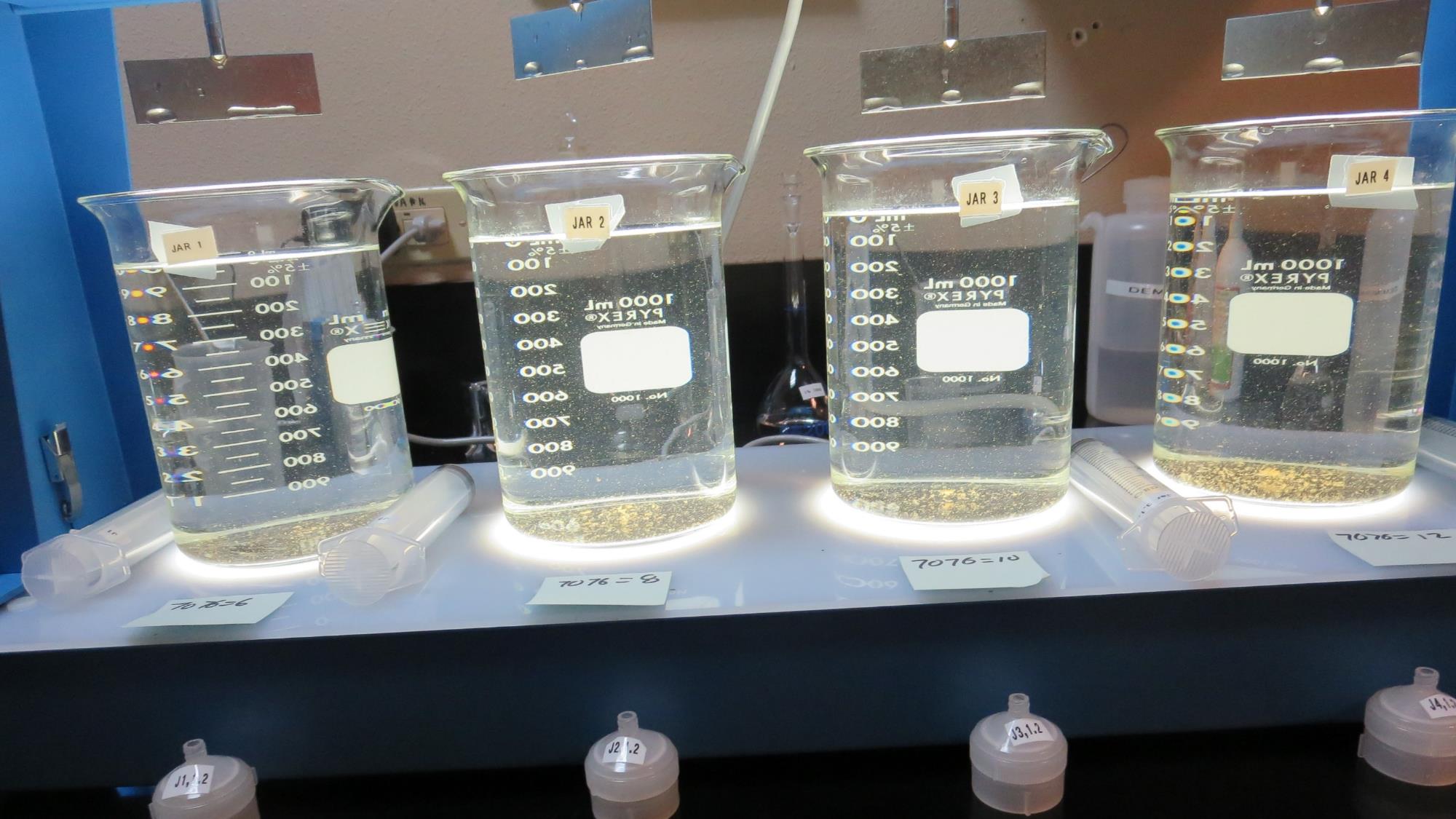 Jars 13-16: After 5 min of settling, 25 mL is syringed for filterability and %UVT/UVA.
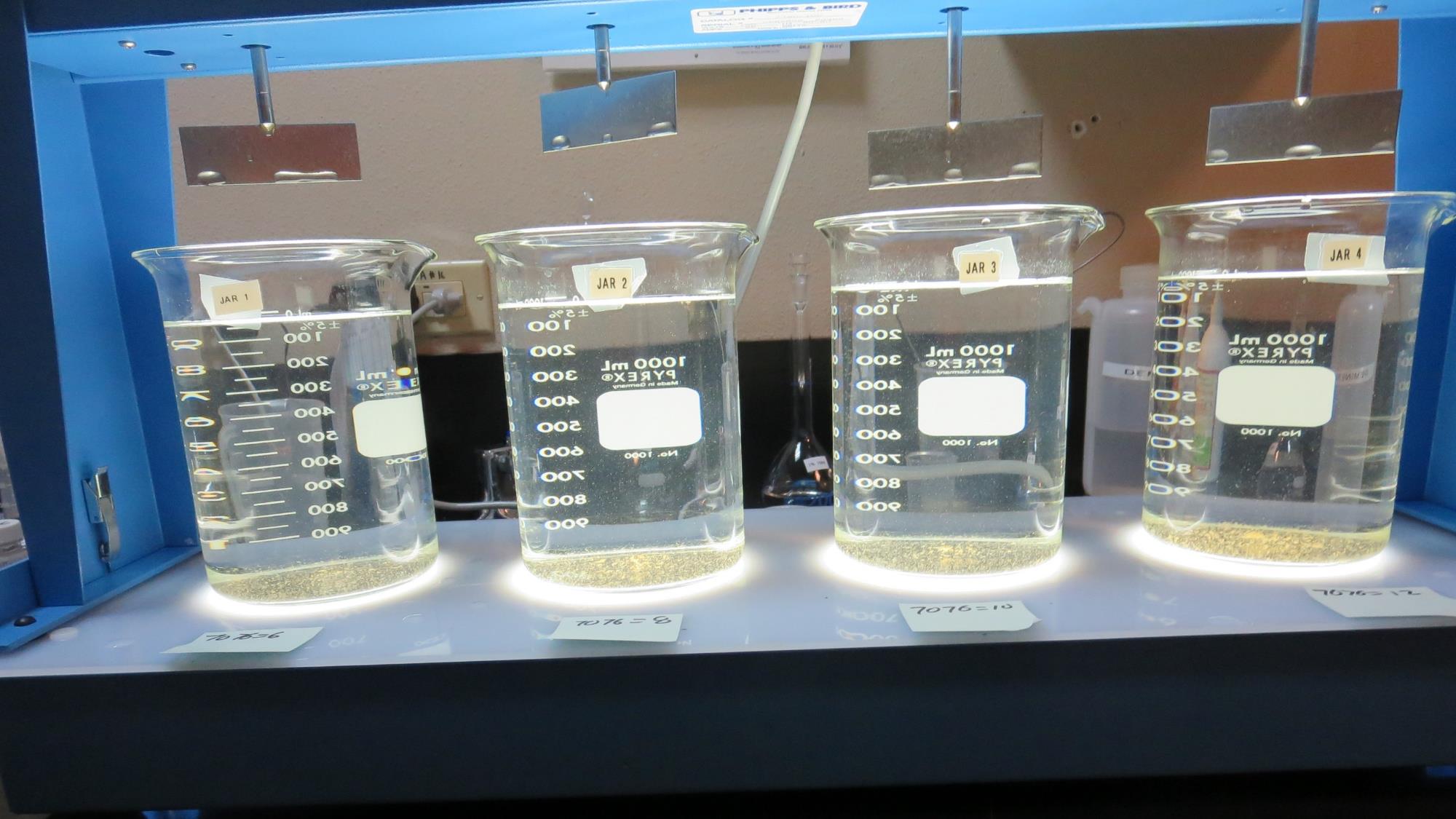 12 mg/L 7076
Filtrate 0.04 NTU
UVT: 98.0%
UVA: 0.009/cm
Settled: 1.36 NTU
10 mg/L 7076
Filtrate 0.06 NTU
UVT: 97.8%
UVA: 0.010/cm
Settled: 1.34 NTU
8 mg/L 7076
Filtrate 0.07 NTU
UVT: 97.8%
UVA: 0.010/cm
Settled: 1.39 NTU
6 mg/L 7076
Filtrate 0.07 NTU
UVT: 97.9%
UVA: 0.009/cm
Settled: 1.33 NTU
Jars 13-16: After 25-minutes of settling, settled water turbidity is taken.
Jars 17-20 TestFlash Mix 60 Sec (200 RPM)Floc Mix 5 min (30 RPM)Applied Coagulant9800
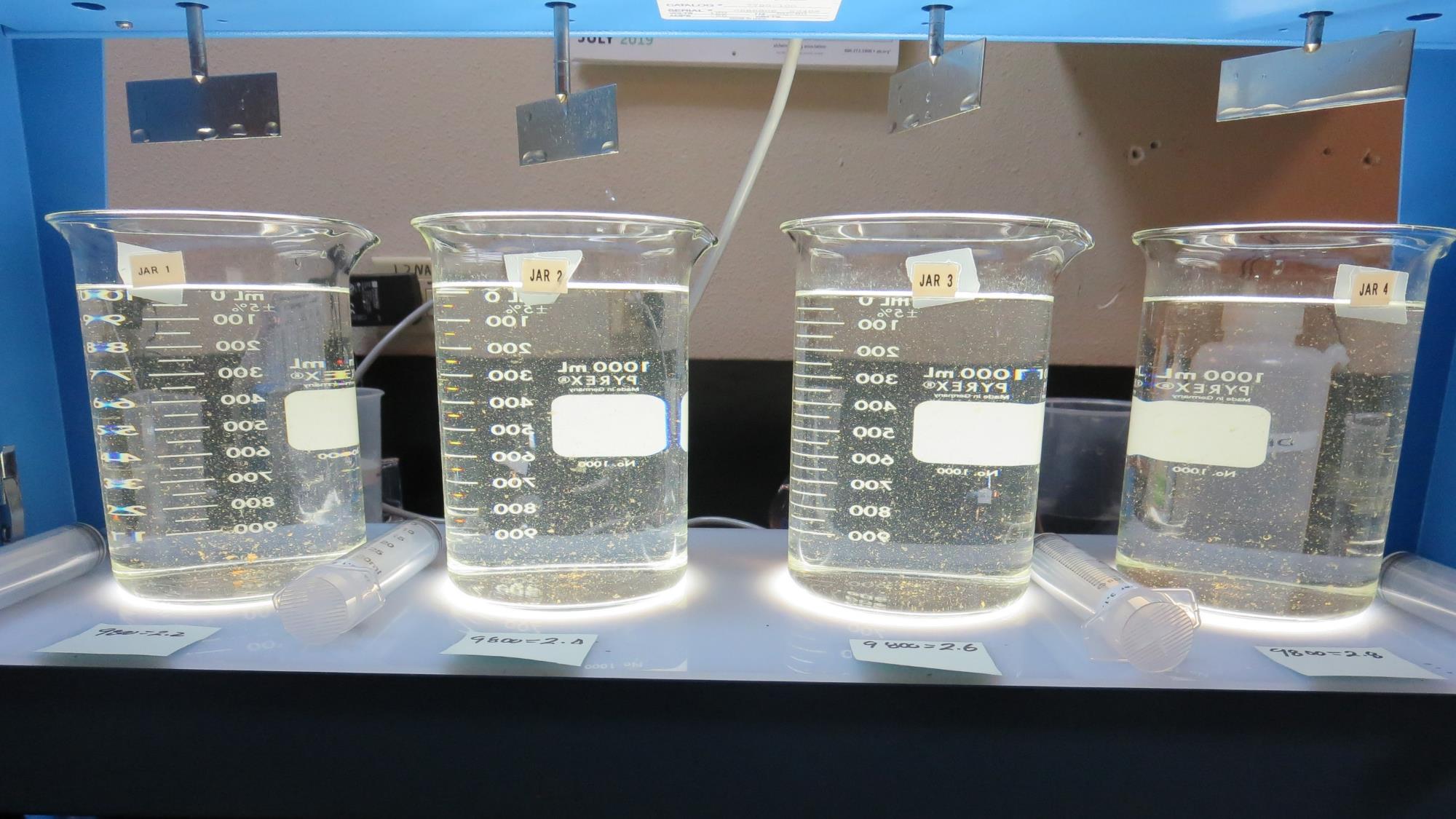 2.4 mg/L 9800
Filtrate 0.09 NTU
UVT: 97.7%
UVA: 0.010/cm
Settled: 1.52 NTU
2.6 mg/L 9800
Filtrate 0.09 NTU
UVT: 97.8%
UVA: 0.010/cm
Settled: 1.59 NTU
2.8 mg/L 9800
Filtrate 0.06 NTU
UVT: 98.1%
UVA: 0.008/cm
Settled: 1.70 NTU
2.2 mg/L 9800
Filtrate 0.09 NTU
UVT: 97.8%
UVA: 0.010/cm
Settled: 1.84 NTU
Jars 17-20:  End of 5-minute flocculation (30 RPM) duration.
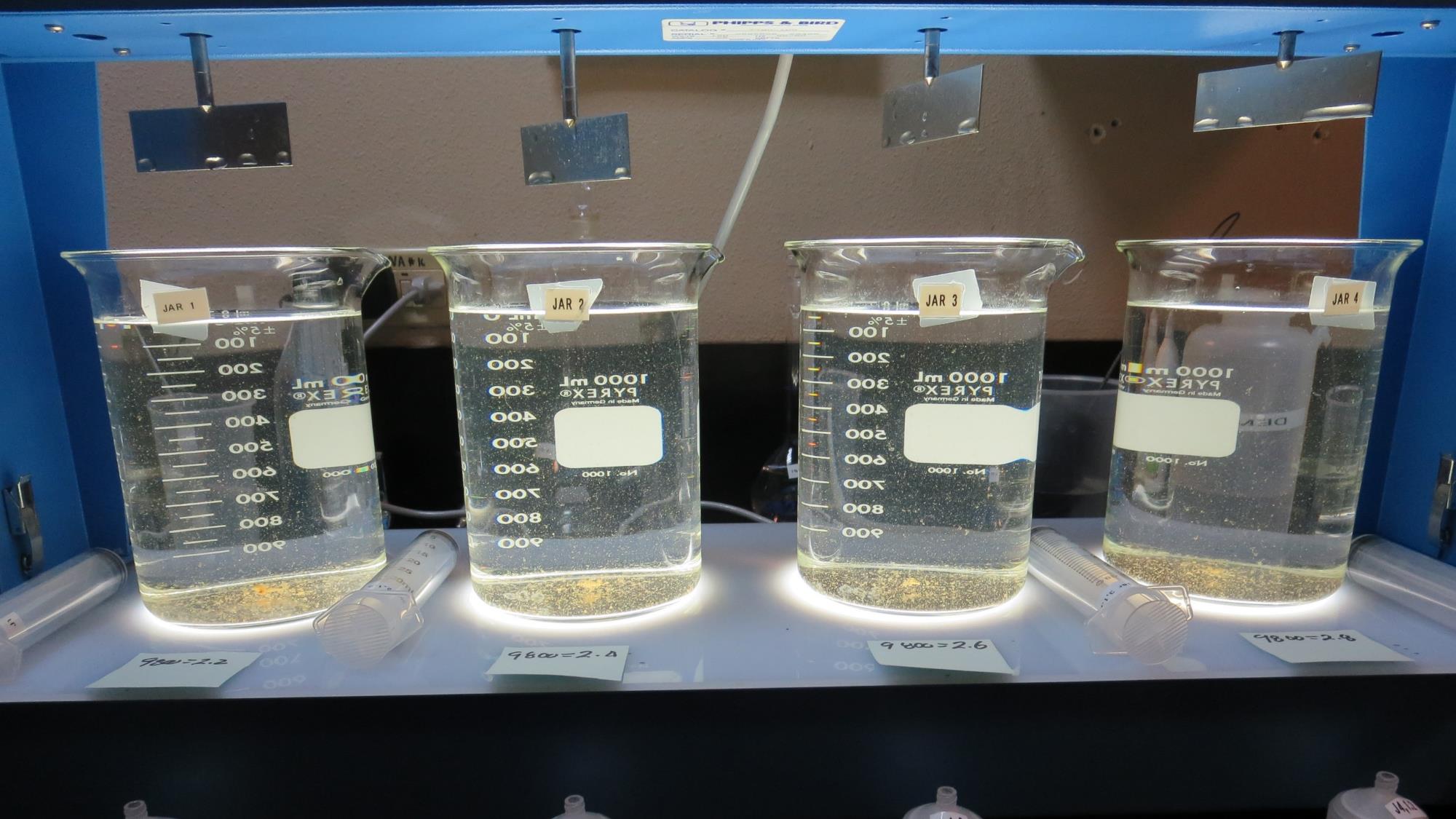 Jars 17-20: After 5 min of settling, 25 mL is syringed for filterability and %UVT/UVA.
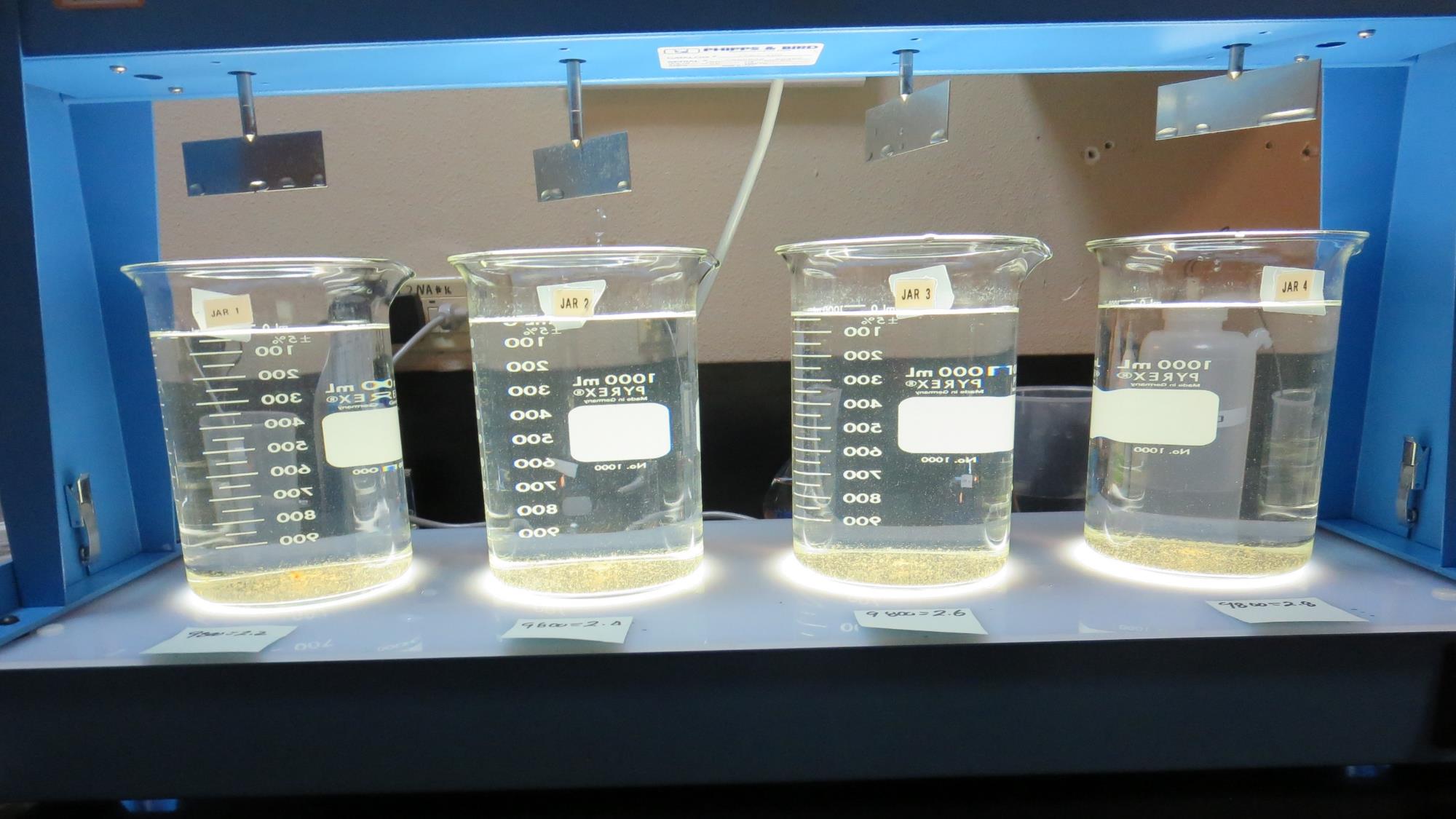 2.8 mg/L 9800
Filtrate 0.06 NTU
UVT: 98.1%
UVA: 0.008/cm
Settled: 1.70 NTU
2.6 mg/L 9800
Filtrate 0.09 NTU
UVT: 97.8%
UVA: 0.010/cm
Settled: 1.59 NTU
2.4 mg/L 9800
Filtrate 0.09 NTU
UVT: 97.7%
UVA: 0.010/cm
Settled: 1.52 NTU
2.2 mg/L 9800
Filtrate 0.09 NTU
UVT: 97.8%
UVA: 0.010/cm
Settled: 1.84 NTU
Jars 17-20: After 25-minutes of settling, settled water turbidity is taken.
Jars 21-24 TestFlash Mix 60 Sec (200 RPM)Floc Mix 5 min (30 RPM)Applied Coagulants9890/AD-101P
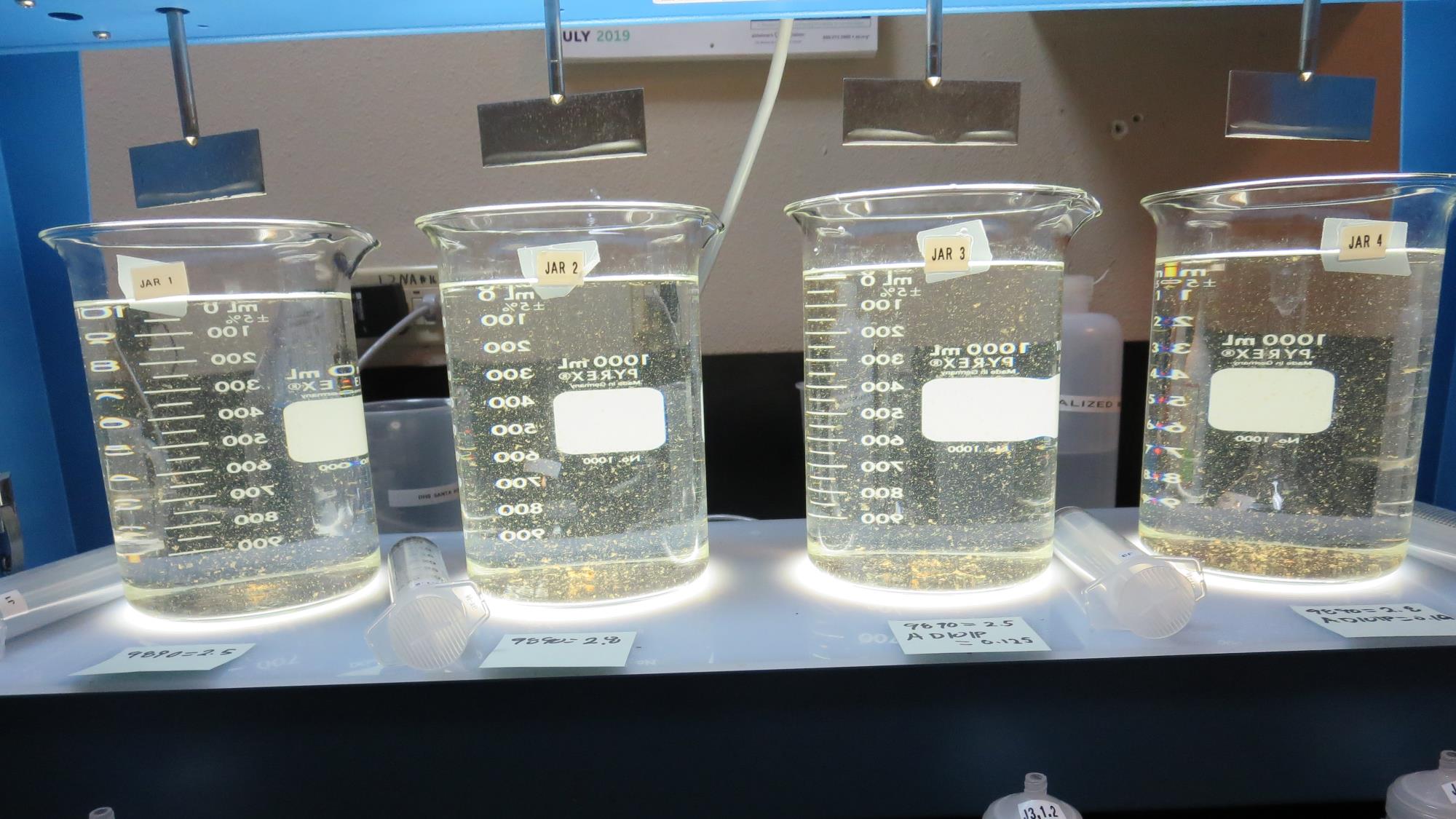 2.5 mg/L 9890
0 mg/L AD 101P
Filtrate 0.10 NTU
UVT: 97.7%
UVA: 0.010/cm
Settled: 2.0 NTU
2.8 mg/L 9890
0 mg/L AD 101P
Filtrate 0.11 NTU
UVT: 97.9%
UVA: 0.009/cm
Settled: 1.8 NTU
2.8 mg/L 9890
0.14 mg/L AD 101P
Filtrate 0.09 NTU
UVT: 98.0%
UVA: 0.009/cm
Settled: 1.7 NTU
2.5 mg/L 9890
0.125 mg/L AD 101P
Filtrate 0.08 NTU
UVT: 98.0%
UVA: 0.009/cm
Settled: 2.1 NTU
Jars 21-24:  End of 5-minute flocculation (30 RPM) duration.
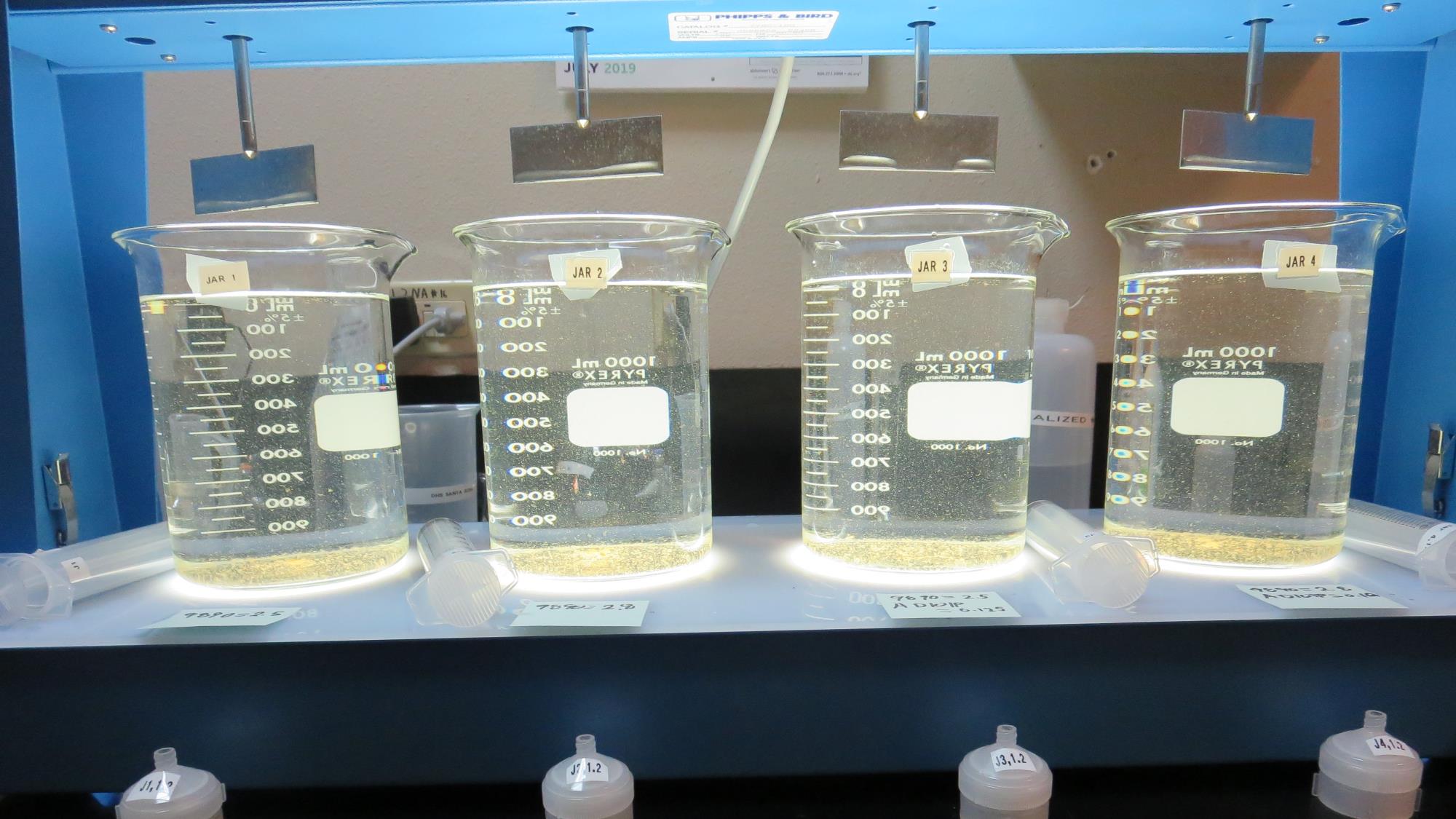 Jars 21-24: After 5 min of settling, 25 mL is syringed for filterability and %UVT/UVA.
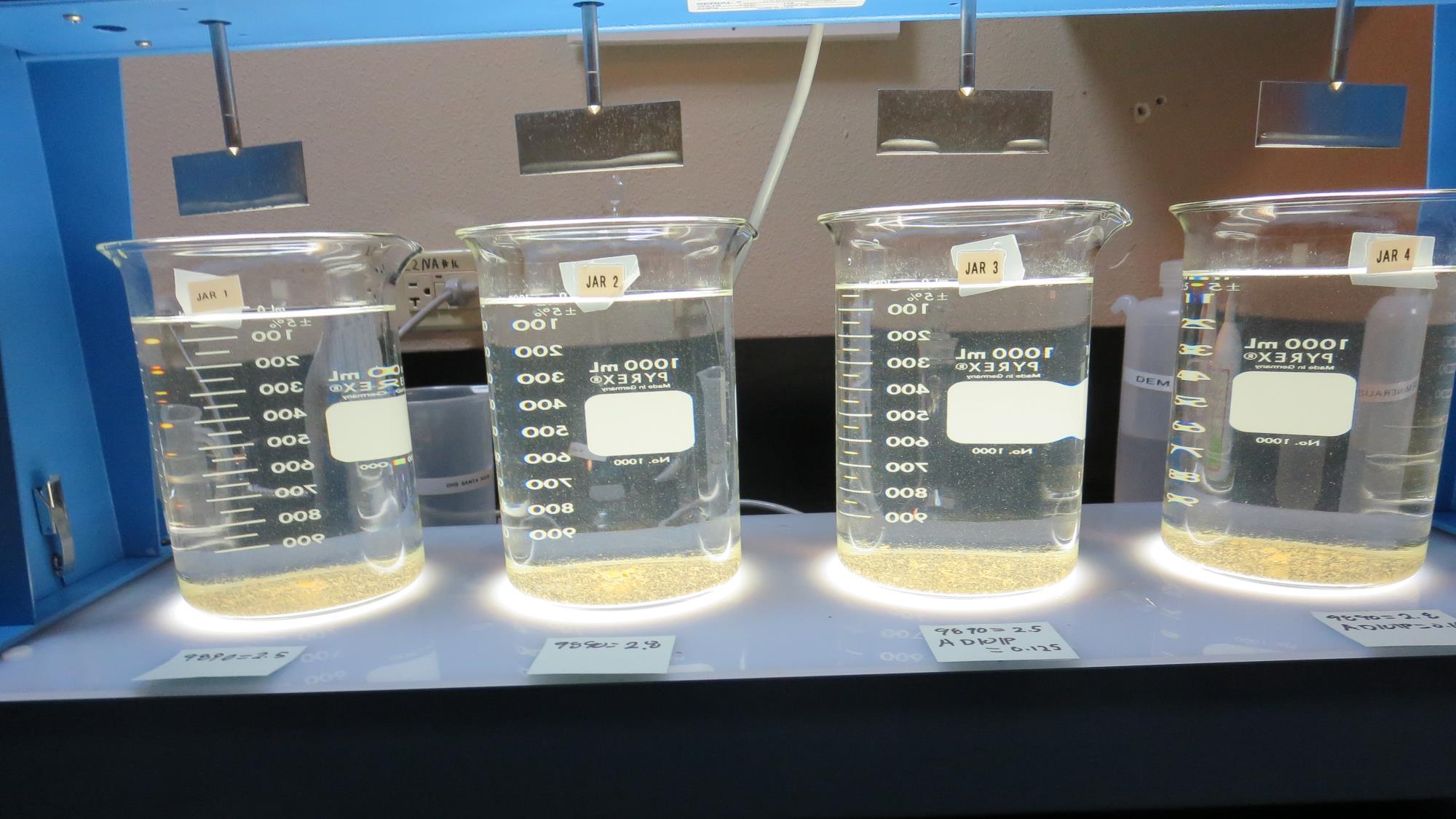 2.5 mg/L 9890
0 mg/L AD 101P
Filtrate 0.10 NTU
UVT: 97.7%
UVA: 0.010/cm
Settled: 2.0 NTU
2.8 mg/L 9890
0 mg/L AD 101P
Filtrate 0.11 NTU
UVT: 97.9%
UVA: 0.009/cm
Settled: 1.8 NTU
2.8 mg/L 9890
0.14 mg/L AD 101P
Filtrate 0.09 NTU
UVT: 98.0%
UVA: 0.009/cm
Settled: 1.7 NTU
2.5 mg/L 9890
0.125 mg/L AD 101P
Filtrate 0.08 NTU
UVT: 98.0%
UVA: 0.009/cm
Settled: 2.1 NTU
Jars 21-24: After 25-minutes of settling, settled water turbidity is taken.
Jar Testing for 1-Liter Jars: Procedures for Most Treatment Plants
Fill jars with source water prior to coagulant injection and set paddle speed at 30 rpm
Add chemicals (i.e., NaOCl, primary coagulant, coagulant aid) to each jar
Flash mix for 15-60 seconds (200 rpm)
Slow mix for 5 minutes (20-30 rpm)
Settled for 5 minutes.   Syringe 25 mL from each jar taken 1-inch below surface (25 mL/12 sec rate).  For this study, sample was taken immediately at the end of flocculation process.
Filtered through 1.2 um isopore membrane into cuvette drip rate, 15 mL/(50-90 sec)
Measure filtrate turbidity, chlorine residual and %UVT/UVA
Measure settled water turbidity after 25 minutes of total setting
Record all data
Jar TestFilterability Test Equipment
Turbidity Instrument

Syringe w/Luer-Lock Tip, 30 cc 
(part#: 2225800, by Hach)

Swinnex Filter Holder, 25 mm                                   (part#: SX0002500)

Isopore Membrane Filter, 1.2 um absolute 
pore size, 
Φ= 25 mm , thickness: 24 um, 
hydrophilic polycarbonate membrane
(part #: RTTP02500)

Go to Sigma-Aldrich for laboratory supplies  http://www.sigmaaldrich.com/united-states.html
Isopore Membrane Information
Isopore Membrane Background Information
The Isopore membrane is a polycarbonate, track-etched screen filter recommended for all analyses in which the sample is viewed on the surface of the membrane. The Isopore membrane is composed of polycarbonate film, which has a smooth, glass-like surface for clearer sample observation. The unique manufacturing process of the membrane ensures a precise pore diameter and a consistent pore size for accurate separation of samples by size. Matched-weight filters are not usually required because of low, constant tar and ash weights.Features & Benefits:Membrane structure retains particles on the surface, simplifying counting and analysis
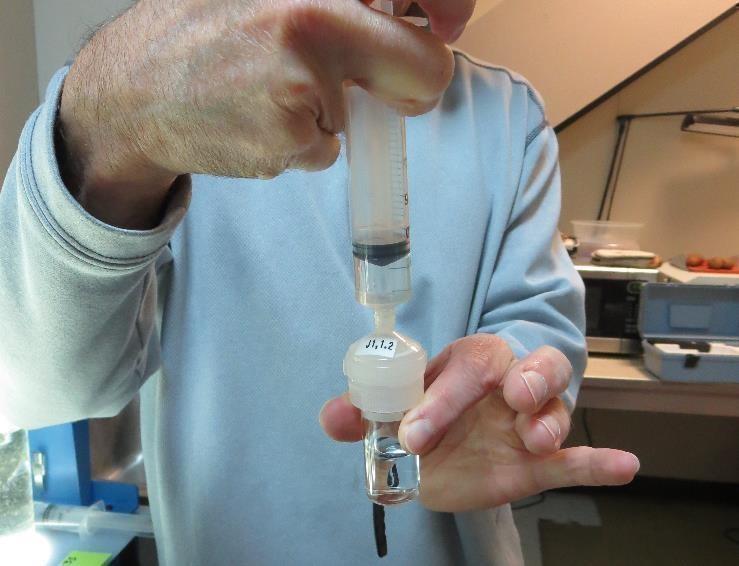 Jar Test - Filterability Test
Syringe ~ 25 mL from jar (after 5-minutes of settling)
Filter-to-waste 3-5 mL
Filter directly into clean cuvette
Measure turbidity 
Note: Take several readings before recording final NTU results.  Micro bubbles can adhere to glass causing false NTU readings.  To remove bubbles, tilt cuvette up to 90 degrees.
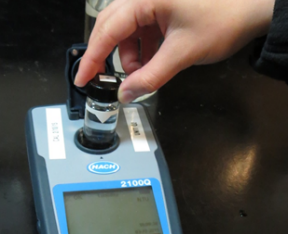 Contact
Guy Schott, P.E.
State Water Resources Control Board
Division of Drinking Water
Santa Rosa, CA
Go to Stock Solution/Dose calculations/Jar Test Results for tools to download
www.waterboards.ca.gov/drinking_water/programs/districts/mendocino_district.html
Email: Guy Schott - Guy.Schott@waterboards.ca.gov
Office Number: 707-576-2732
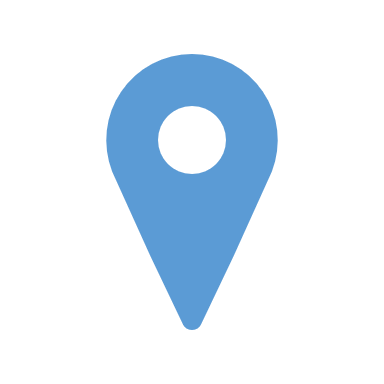